Tjenestedigitalisering
Dialogkonferanse10.10.17
Kai Espen Wroldsen
Prosjektleder
Program
09:30 – 10:00 
Hensikten med dagen. 
Kort informasjon:
Om kommunen
Mål med anskaffelsen
Prosess for anskaffelse
Satsningsområder og ambisjoner
Valg og prioriteringer av tjenester 
10:00 – 11:00 
Leverandørpresentasjon 
5 minutter pr. leverandør.
videre presentasjon i pauser og under mingling.
11:00 – 12: 00 
Gjennomgang av prosessene ved valgte tjenester.
Nåsituasjonen og tenkt endring
Forventninger - Behov/krav per tjeneste. 
Informasjon om infrastruktur
Domenemodell
De største fagsystemer
Web plattform 

12:00 – 12:45 
Lunsj og mingling
12:45 – 13:00 
Behov ved løsningene
Rammeverk for «Min kommune»
Plattformuavhengig
Universell utformet
Sikker pålogging
Krav til personvern skal ivaretas i nye løsninger – Ref. GDPR
Gjenbruk av lokale systemer og arkitektur, sammen med nasjonale løsninger prefereres.
13:00 – 14:00 
Innspill, spørsmål og diskusjoner
Andre tjenester som anbefales å ta med i startfase?
Hvordan kan behovet dekkes
Innspill til anbudsforespørsel
Svar til innsendte spørsmål 
14:00- 14:15
Plan for videre anskaffelse
En –til-en møter
Løsninger og kostnadsbilde.
Ferdigstille konkurransegrunnlag og behovsspesifikasjon
Utlysning over Doffin
[Speaker Notes: Krav til personvern skal «bygges inn» i nye løsninger.]
Hensikten med dagen
Komme i dialog med aktuelle partnere for digitaliseringsarbeidet ved Skien kommune.
Automatisere tjenester og arbeidsprosesser.
Rammeverk for videre tjenesteleveranser.
Teknisk tjenesteplattform.
«Min kommune» - Portal for tjenestene? 
Presentere kommunens «drømmeprosesser» for et utvalg tjenester.
Bygge grunnlag for behovsspesifikasjon for endelig anskaffelse.
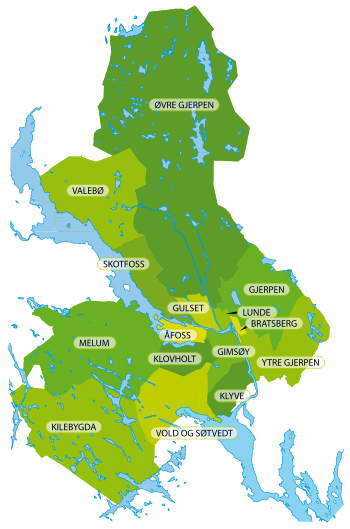 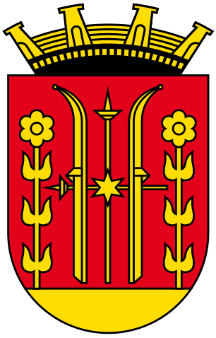 Om Skien kommune
54.250 innbyggere
Telemark fylkes største arbeidsplass
I 2016 - 3200 årsverk fordelt på 114 enheter
Brutto driftsutgifter var i 2016 på 3,7 milliarder
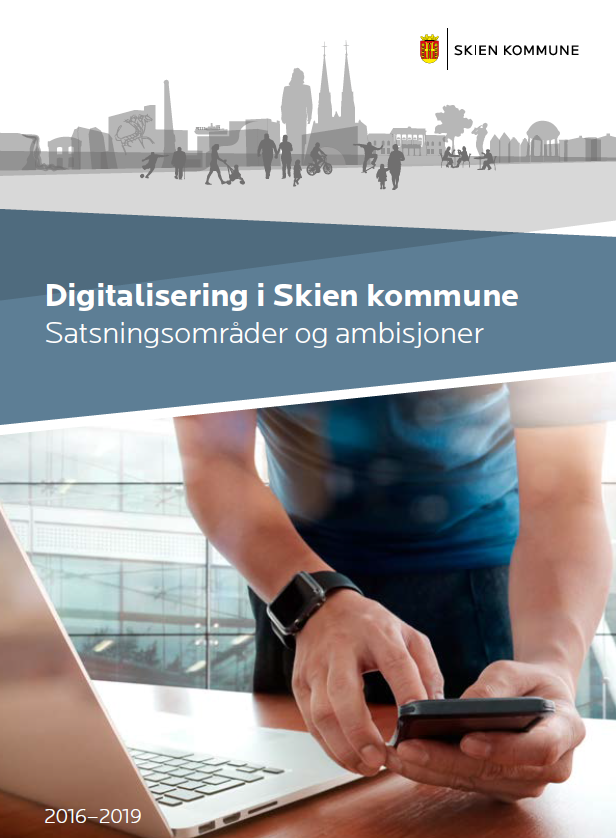 Mål for arbeidet
Overordnet ambisjon for digitaliseringsarbeidet
Skien kommune skal:
benytte digitalisering til å forbedre, utvikle og tilby nye tjenester til innbyggere, organisasjoner og næringsliv. 
søke å utnytte nasjonalt tilgjengelige komponenter og samarbeide både regionalt og lokalt. 
gjenbruke allerede anskaffede løsninger og teknologi, for å ivareta god økonomi og skaffe oss bred kompetanse og erfaring.
Prosess for anskaffelse
Behov
Markeds-dialog
Konkurranse
Avtale / Kjøp
Utvikle og tilrettelegge løsninger
Kriterier
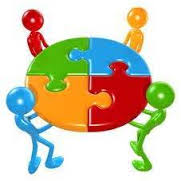 Egnethet for digital selvbetjening, straks-avgjørelser og automatisert saksbehandling.
Evne til å ta ut gevinst og nytteeffekt.
Lite kostnadseffektiv.
Bidrar til utvikling av ytterlige tjenestedigitalisering.
Tjenestekatalogen
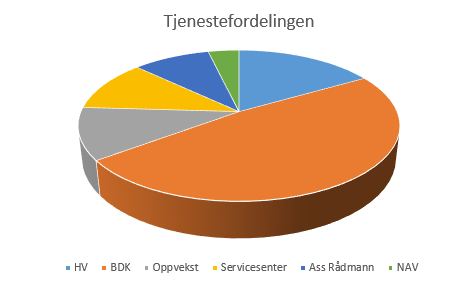 Helse og velferd
45
Byutvikling, drift og kultur
130
Oppvekst
30
Kommunikasjon og Servicesenter
30
Assisterende rådmann
25
NAV
10
Prosessene
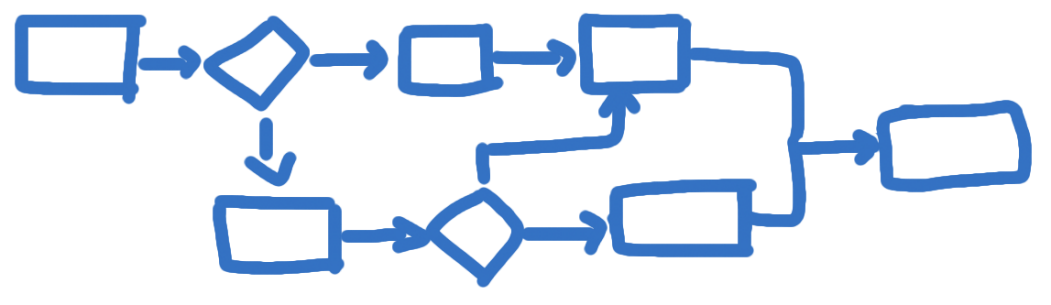 Barnehagesøknad
Moderasjonsbetaling 
Matbestilling – hjemmetjenesten
Kontingentkassa
Leverandørpresentasjon
Infrastruktur
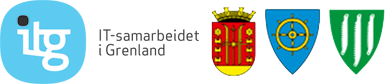 Prosessene
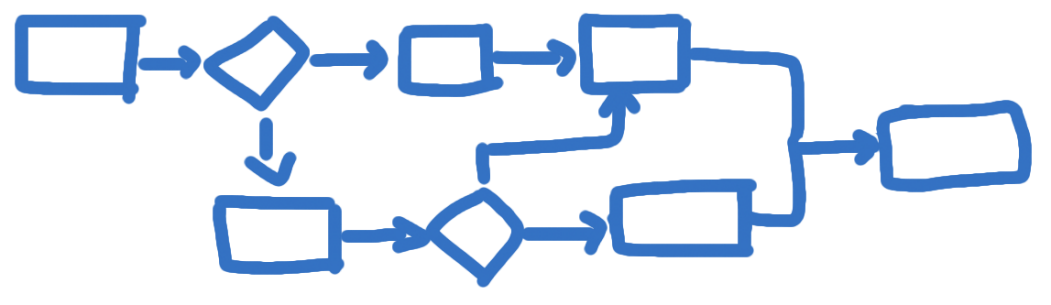 Barnehagesøknad
Moderasjonsbetaling 
Matbestilling – hjemmetjenesten
Kontingentkassa
Barnehagesøknad - Nå
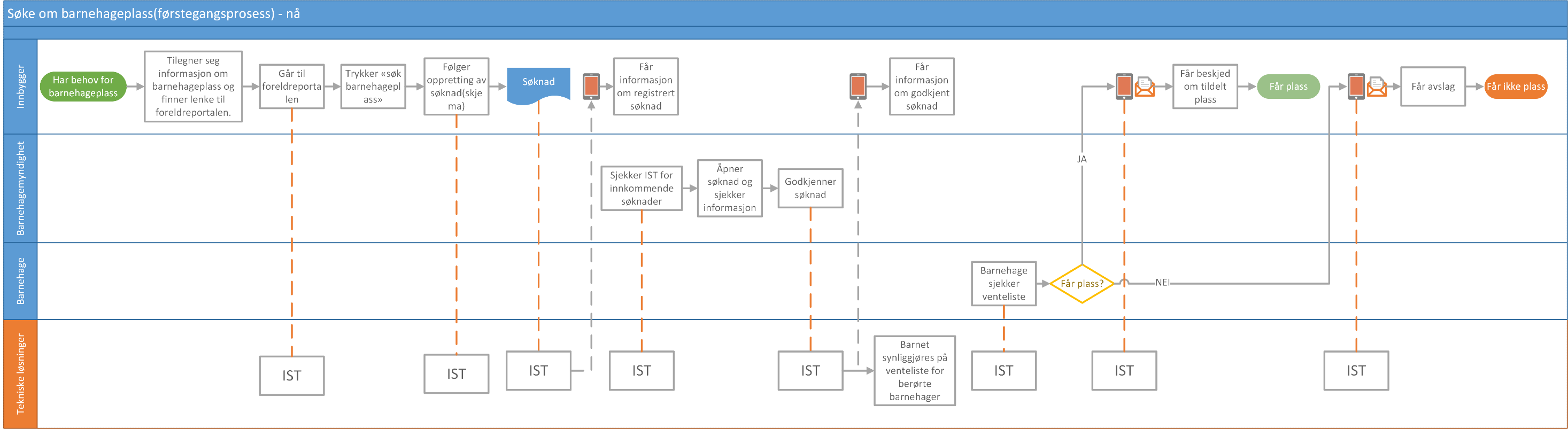 - Velger 1-4 barnehager i prioritert rekkefølge.
- Legge til prioritetskoder.
- Velger ønsket oppstartsdato.
- Størrelse på plass %.
+ 7 spørsmål: 
1. Hvem bor barnet hos?
2. Søsken som har plass? - JA/NEI
3. Søsken som søker plass og hvor? 
4. Ønsker du tilbud fra andre barnehager hvis du ikke
    får tilbud fra noen av de du har søkt? - JA/NEI
5. Når du søker delt plass, angi ønskede dager  
    spesifisert på ulike og like ukenummer. 
    Foresattes arbeidssted/skole/annet. 
7. Jeg bekrefter å ha lest og aksepterer gjeldende 
     vedtekter til de valgte barnehagene. - JA
Barnehagesøknad
Involverte
Innbygger
Barnehagemyndighet
Barnehagene
Tekniske løsninger

Søknadsskjema i foreldreportal i IST 
Personalia for søker, medsøker og barnet.
Prioriterer barnehager i rekkefølge.
Ønsket oppstartdato

All korrespondanse over Foreldreportalen – IST og e-Post
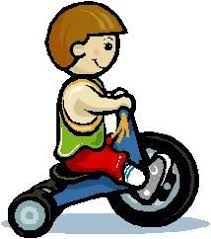 Moderasjonsbetaling
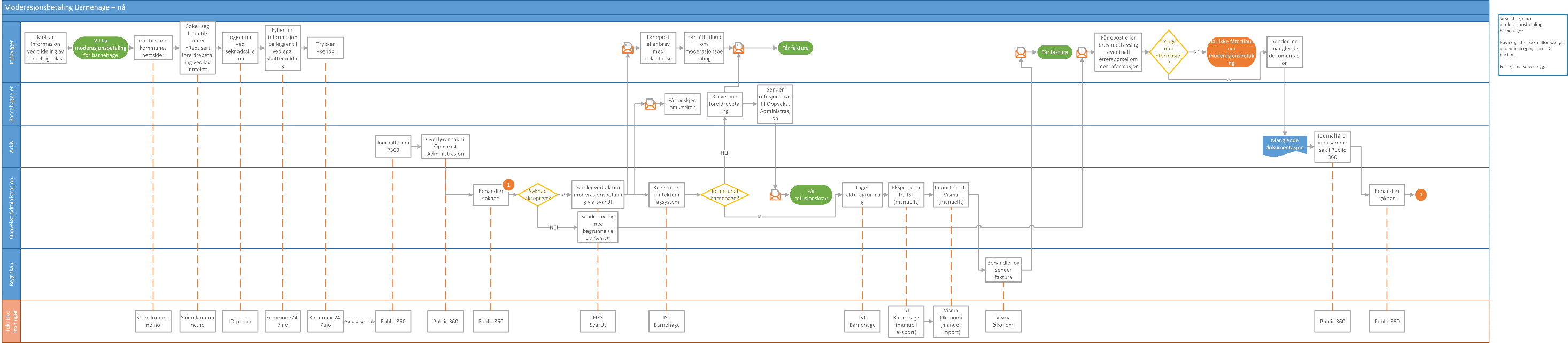 Moderasjonsbetaling
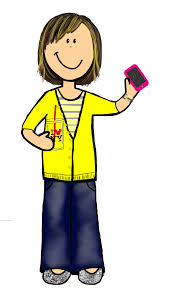 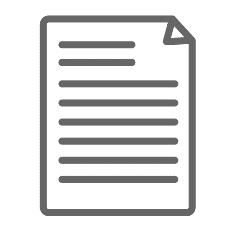 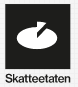 Involverte parter
Innbygger
Barnehageeier
Arkiv
Administrasjon Oppvekst
Regnskap
Tekniske løsninger
Portal
ID-Porten
Skjemaløsning (Kommune24-7)
Arkivsystem (P360)
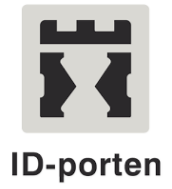 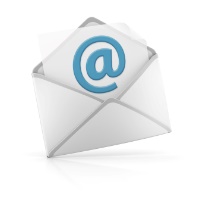 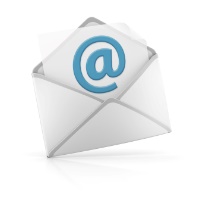 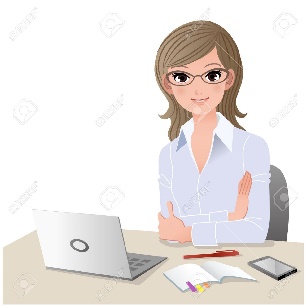 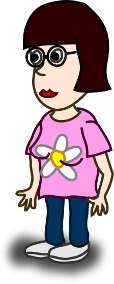 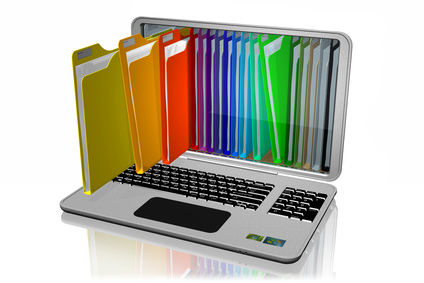 Tjenesten kommer til deg
Barnehagesøknad
Moderasjonsbetaling
Barnehageplass
To tjenester (søknadsprosesser) blir til en.
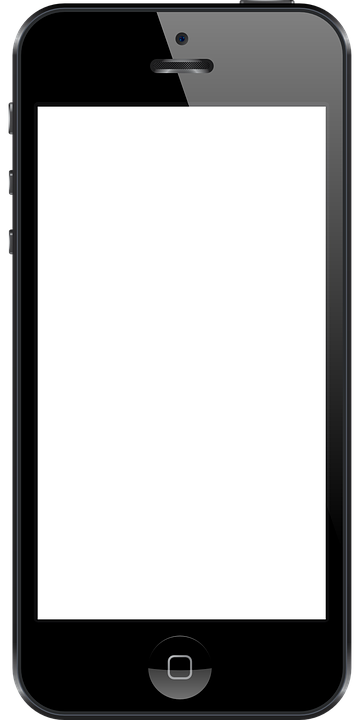 Ønsker dere barnehageplass til Kari?
Ja
Nei
Tjenesten er regelstyrt å kan gi automatisk saksbehandling.
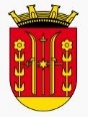 Matbestilling - Nå
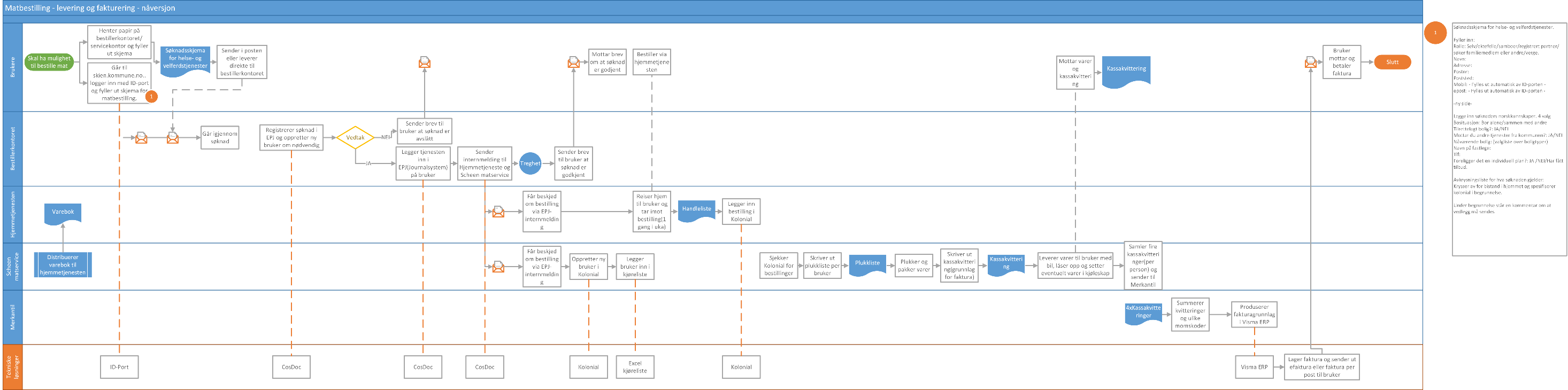 Middagsbestilling - Nå
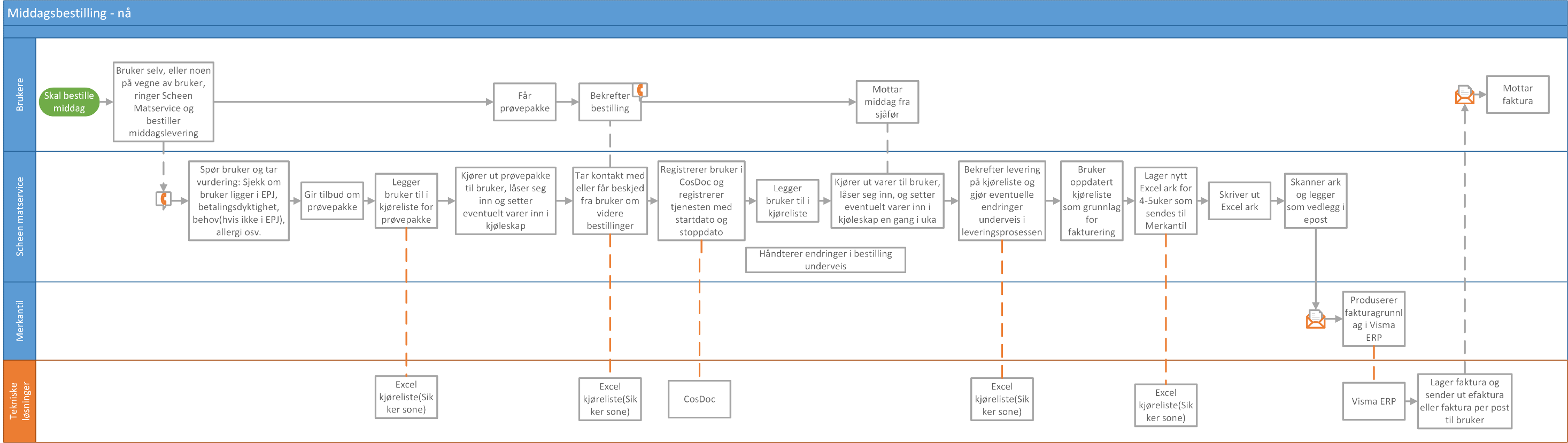 Involverte i tjenesteprosessen.
Innbygger
Bestillerkontoret for HV
Scheen Matservice
Administrasjon
Produksjon
Lager
Sjåfør
Hjemmetjenesten
Merkantil funksjon
Regnskap
Tekniske løsninger
ID-Porten
Kolonial
EPJ - CosDoc 
Excel
Økonomisystem (Visma)
Mat og middagsbestilling - Nå
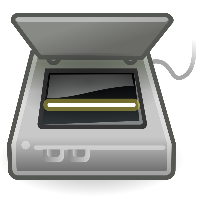 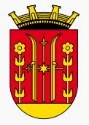 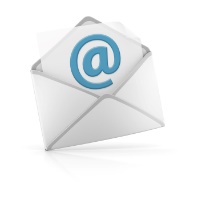 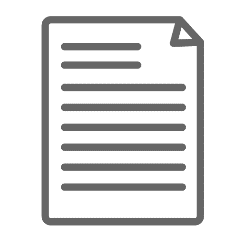 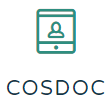 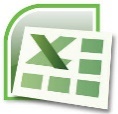 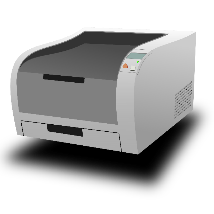 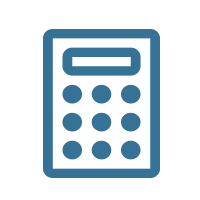 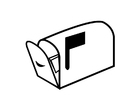 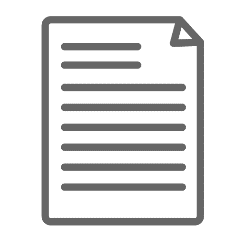 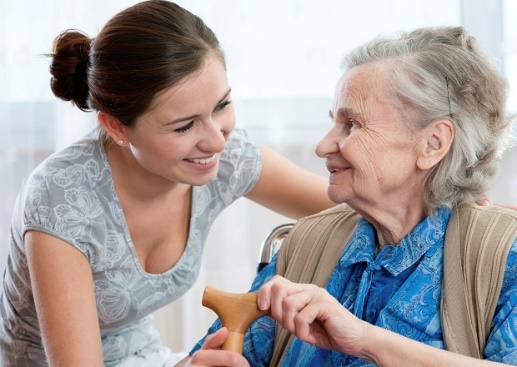 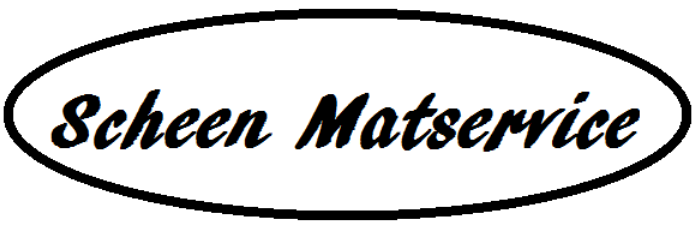 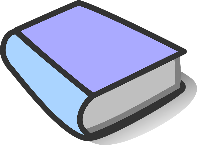 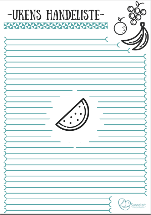 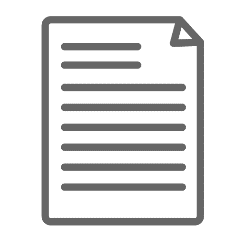 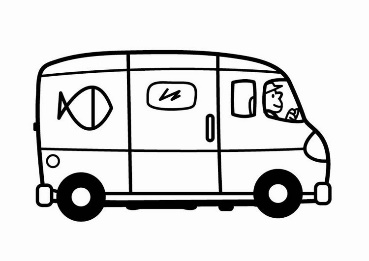 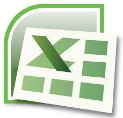 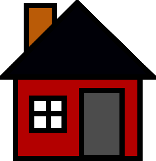 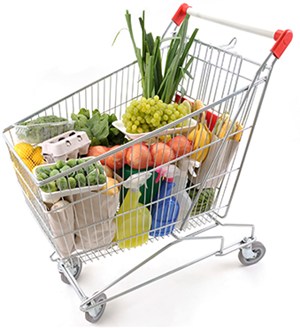 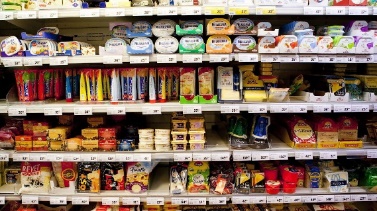 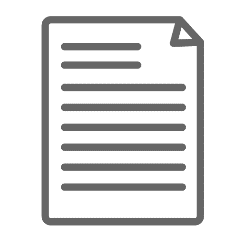 Mat og middagsbestilling - Ønsket
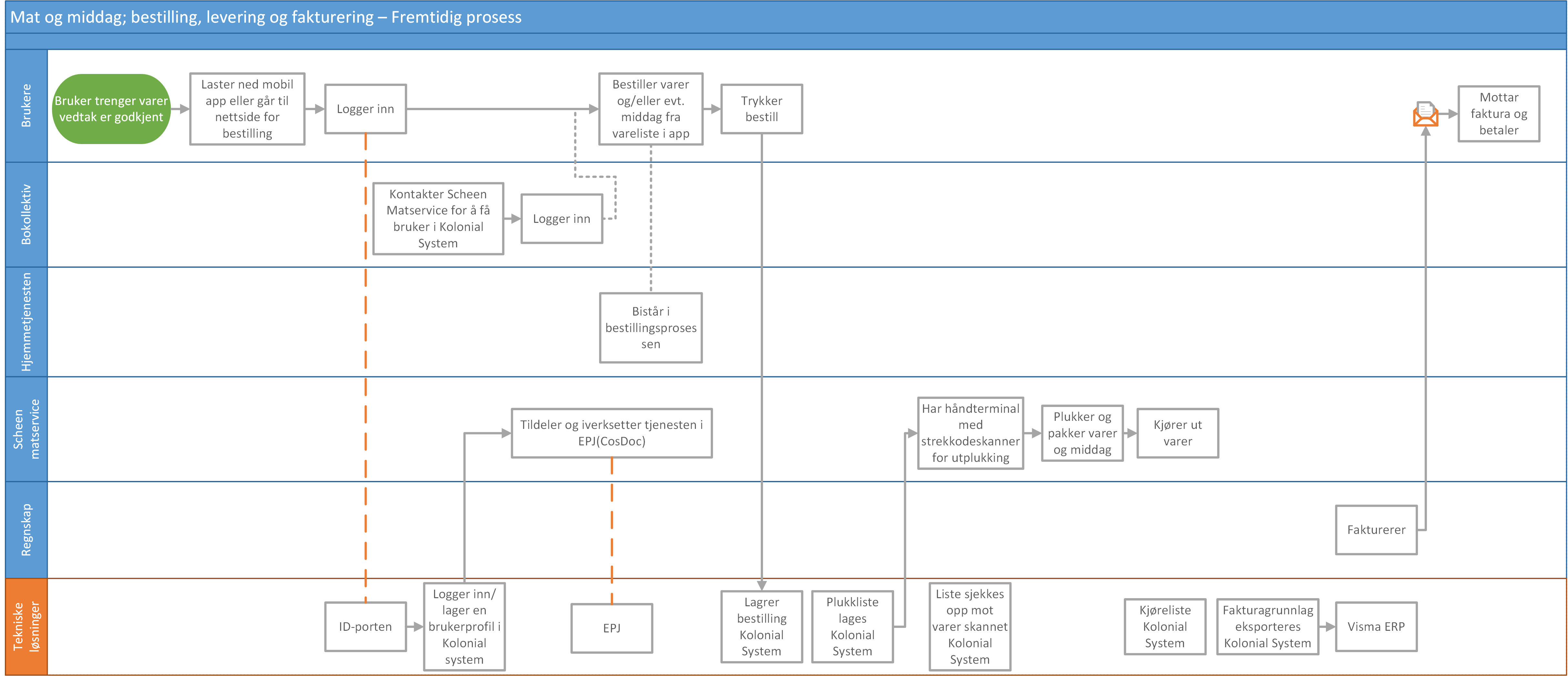 Bestilling og levering av middag
Bestilling og levering av kolonialvarer
To tjenester blir til en.
Kolonial og middagsbestilling
Tjenestene i dag
Ny digital tjeneste
Varelager
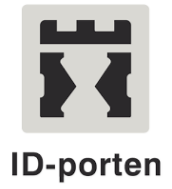 Papir
Søknadsskjema
Handleliste
Plukklister
Varebok
Kjøreliste
Fakturagrunnlag
Kvitteringer
I system
Behandle søknad
Registrere bruker
 Skrive
Fakturagrunnlag
Kvitteringer
Kjørelister
Tannkrem
1
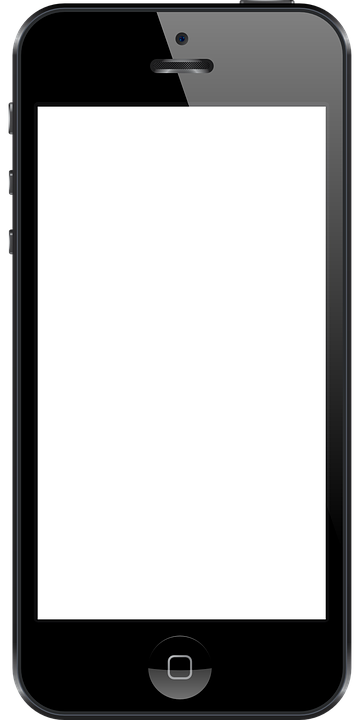 Kaffe
V
Gaudaost
1
Kolonial og middag
Brunost
V
Salat
1
V
V
Middag
4
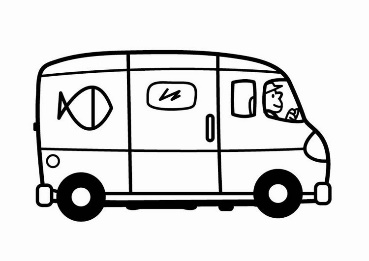 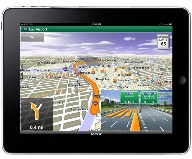 Kjørerute på GPS
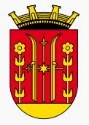 Kontingentkassa - Nå
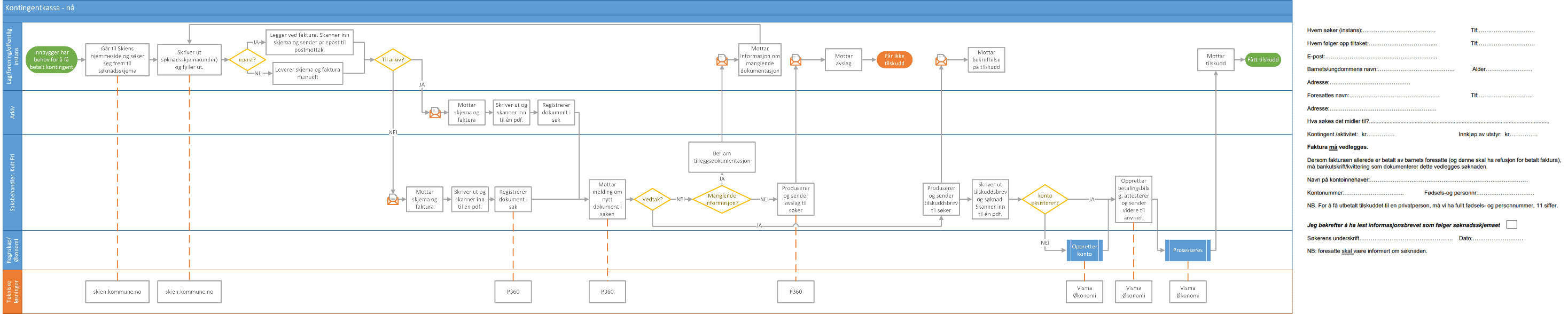 Involverte parter:
Lag eller forening 
Arkiv 
Saksbehandler for kultur og fritid 
Regnskap 
Tekniske løsninger
Nettside
P360
Visma økonomi
Kontingentkassa - Nå
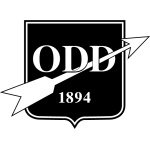 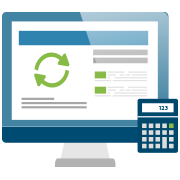 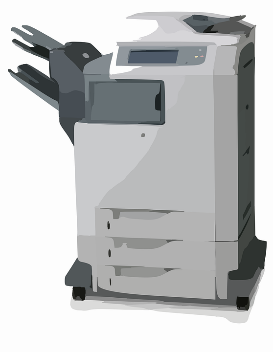 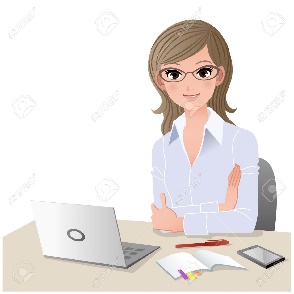 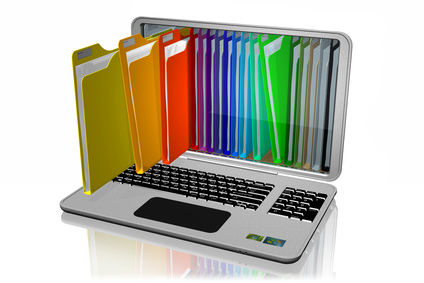 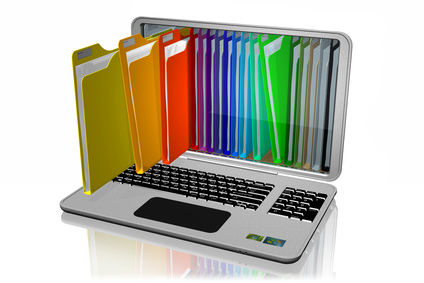 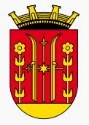 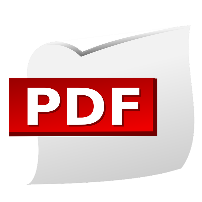 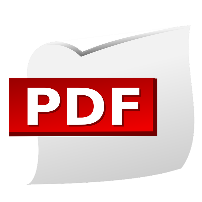 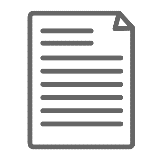 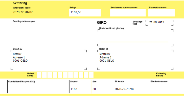 Tilskuddsportal?
Tilskudd kulturarrangement
Tilskudd kulturprosjekter
Tilskudd kulturarrangører
Tilskudd organisasjonsdrevne grendehus
Tilskudd ungdomstiltak
Tilskudd aktivitetsmidler idrett
Tilskudd statlige spillemidler
Tilskudd kommunale anleggsmidler til idrettsanlegg
Driftstilskudd barne- og ungdomsorganisasjoner
IMDI- midler (Tilskudd til drift av innvandrerorganisasjoner og frivillig virksomhet i lokalsamfunn).
Tilskudd musikktiltak (Skien musikkråd)
Tilskudd/fritak for eiendomsavgifter for frivillige lag og foreninger
Tilskudd til tros- og livssynssamfunn
Kontingentkassa – Ønsket
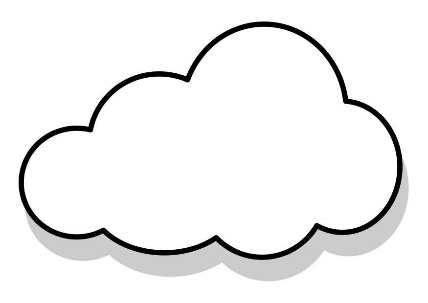 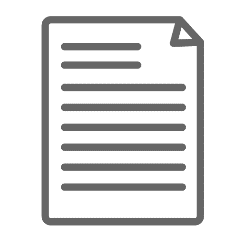 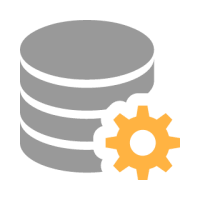 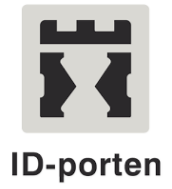 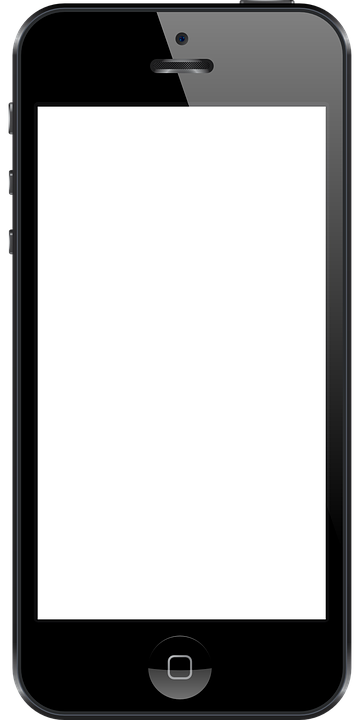 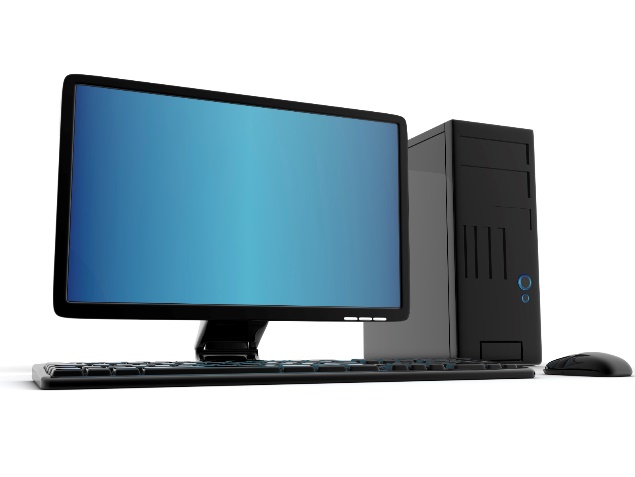 Tilskudds portal
Kontingentkassa
Kulturprosjekter
Ungdomstiltak
Musikktiltak
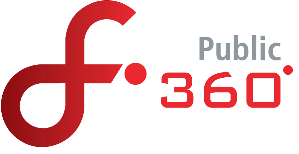 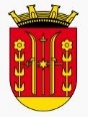 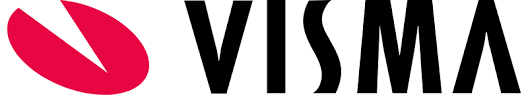 Behov
Eksterne datakilder
Lokale datakilder
Lokale datakilder
Lokale datakilder
Eksterne datakilder
Lokale datakilder
Eksterne datakilder
Eksterne datakilder
Lokale datakilder
Eksterne datakilder
Rammeverk
GUI
Interne brukere
Innbyggere
Eksterne tjenestemottakere
Kunder
Interne brukere og kunder
Integrasjonssystem
BizTalk
Identitetssyring
NetIQ 
ClearPass
Monitorering
SCOM
SquaredUp
Forvaltningsplan for tjenester
Tjenesteplattform.
API’er
API management system
Identitetsstyring
System for datamodellering
System for behandling av forretningsregler
Integrasjonssystem
Lokale datasystemer
Eksterne datakilder
Aktuelle komponenter
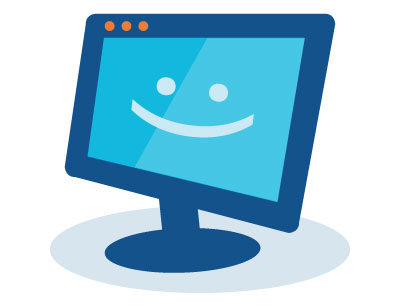 Lokale fagsystemer
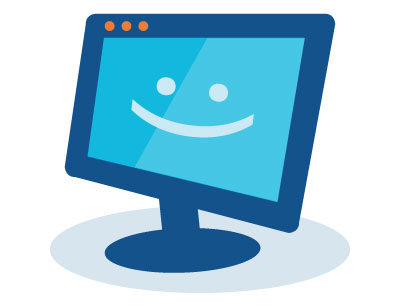 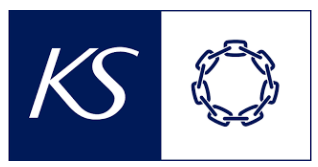 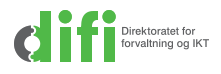 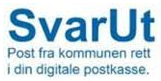 Tjenesteplattform
Tjenesten
Forespørsel
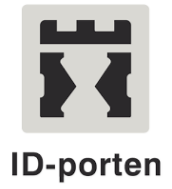 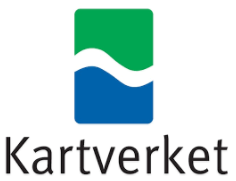 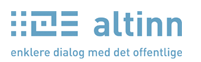 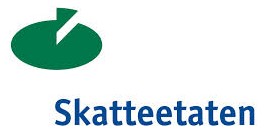 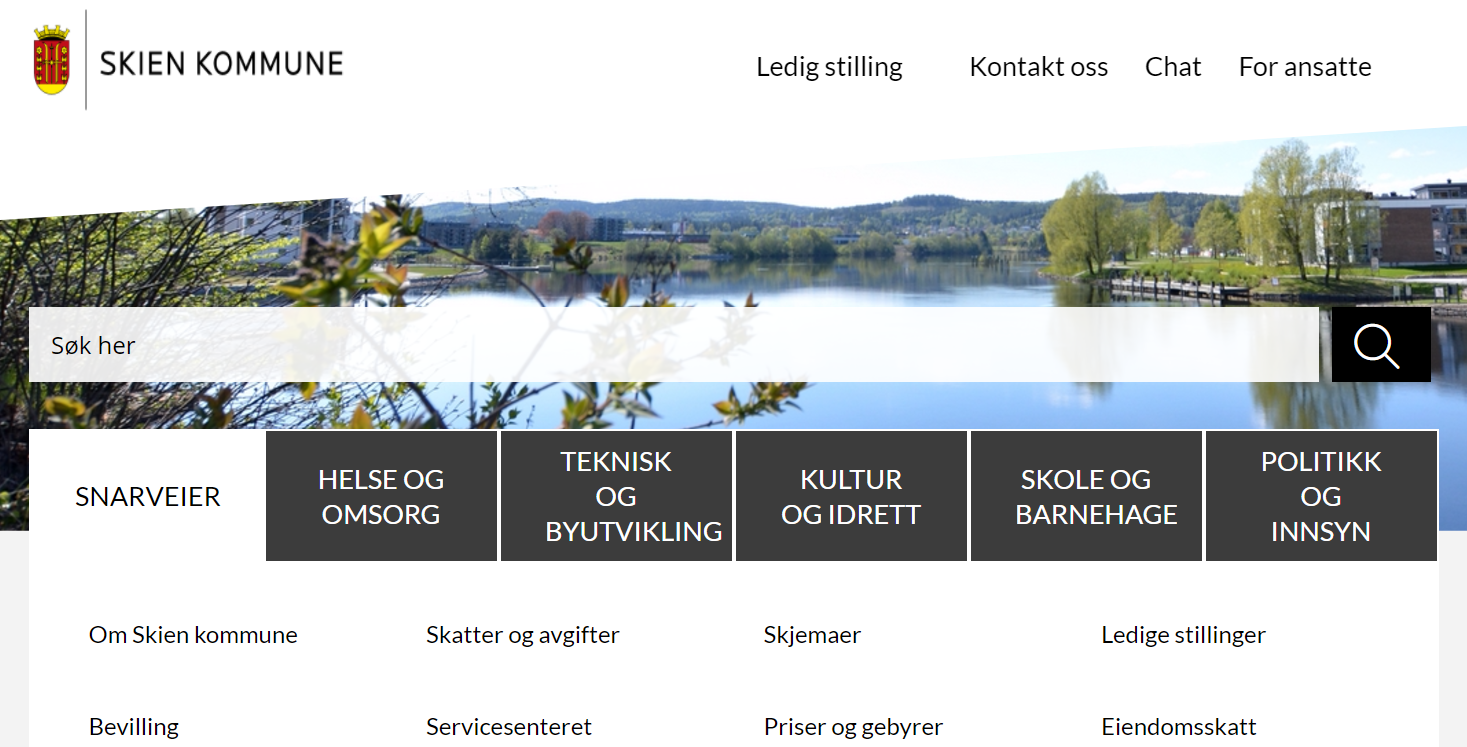 Grafiske grensesnitt
Min Side
Min Kommune
Tjenestebank- [NettBank]
ID-Porten
Relevante tjenester
Tjenesten kommer til deg
Hva skal anskaffes?
Tjenesteplattform
Grafiske grensesnitt for innbyggere, organisasjoner og næringsliv.
TjenesteBank?
Tilskuddsportal?
Lagersystem (for matvarer)
Inkludert løsning for mobile enheter.
Systemplattform for Tilskuddsportal
Partnere
Krav
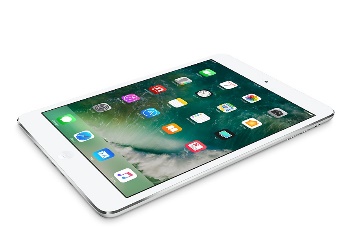 Plattformuavhengig
Universell utforming
Krav til personvern bygges inn i løsningene.
Ref. GDPR
Sikker pålogging
Gjenbruk av lokale systemer og arkitektur, sammen med nasjonale løsninger må prefereres.
DialogInnspill – spørsmål - diskusjon
Hva har vi i kommunen ikke tenkt på?
Alternativer
Muligheter 
Løsninger
Kostnadsbilde
Form på utlysning og anskaffelse
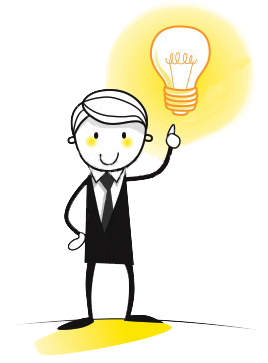 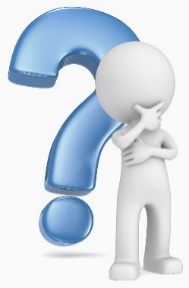 Prosessen videre
Del 1 - Gjennomføring av dialogkonferansen. 
Skriftlige tilbakemeldinger i løpet av oktober. 
Del 2 - En-til-en dialogmøter.
leverandøren kan beskrive og anbefale løsninger for utvikling av aktuelle tjenester. 
Gjennomføres i løpet av november.
Påmelding sammen med tilbakemeldingen etter dialogkonferansen.
Del 3 - Veiledende kunngjøring.
Det foreløpige utkast til behovsspesifikasjon sendes ut på høring.
Del 4 - Skriftlige tilbakemeldinger fra leverandørene.
Tusen takk for deltakelse i dag!

Vi ser frem til videre samarbeid..